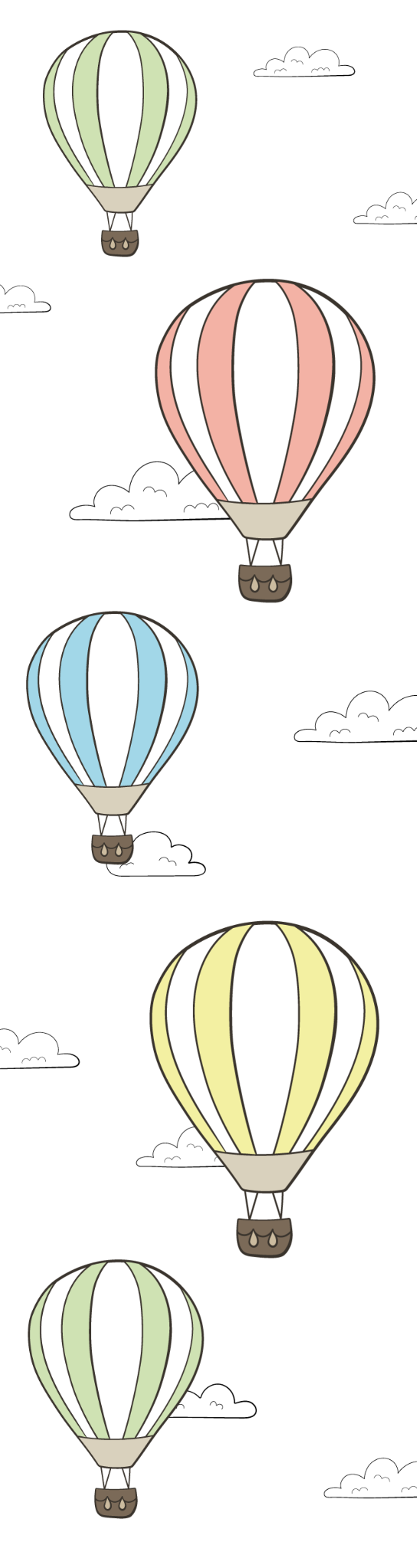 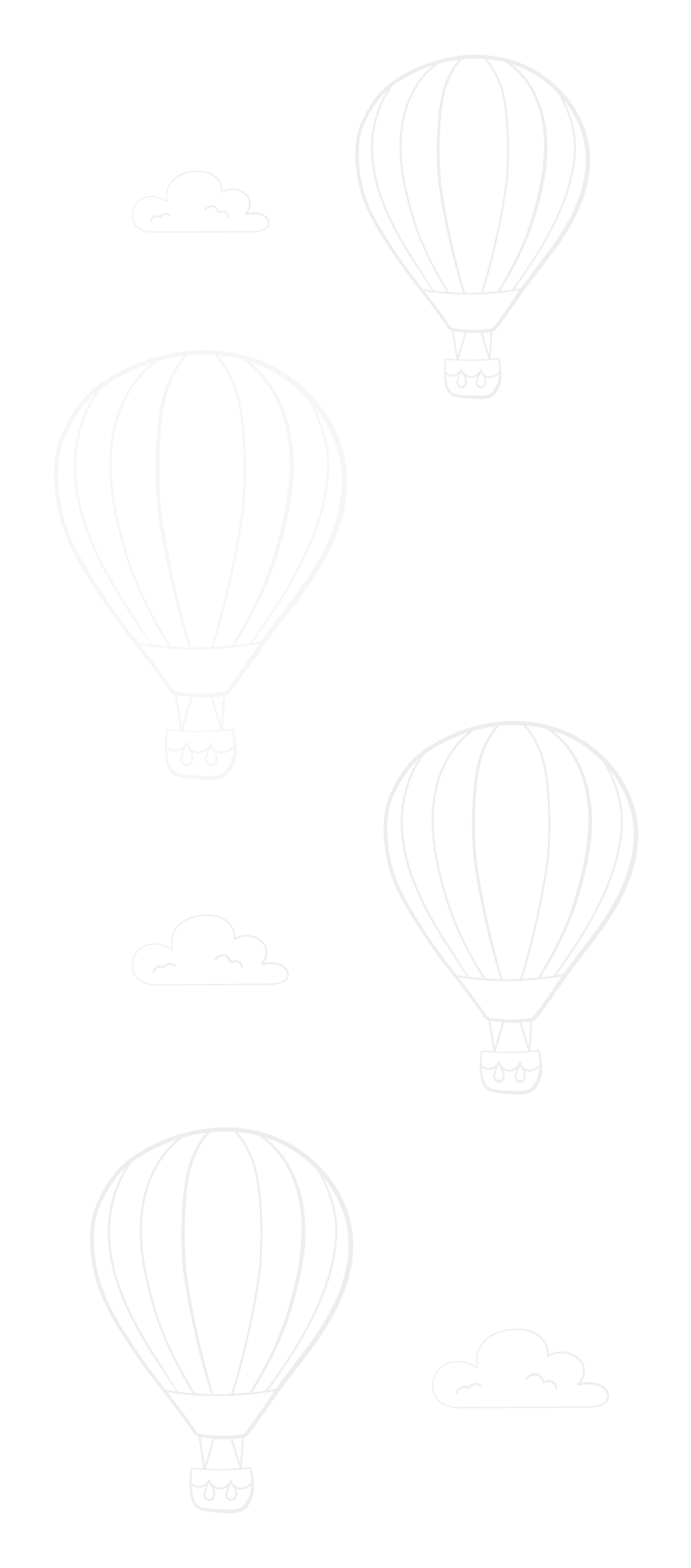 My Travel
Packing List
The important stuff
Passport
Tickets and documents
Travel insurance
Drivers licence
Credit cards/cash
Bathroom & Toiletries
Toothbrush
Dental floss
Shampoo
Conditioner
Razor
Sanitary products
Face cleanser
Gym gear
Shoes/socks
Pants
Tops
Sports bra